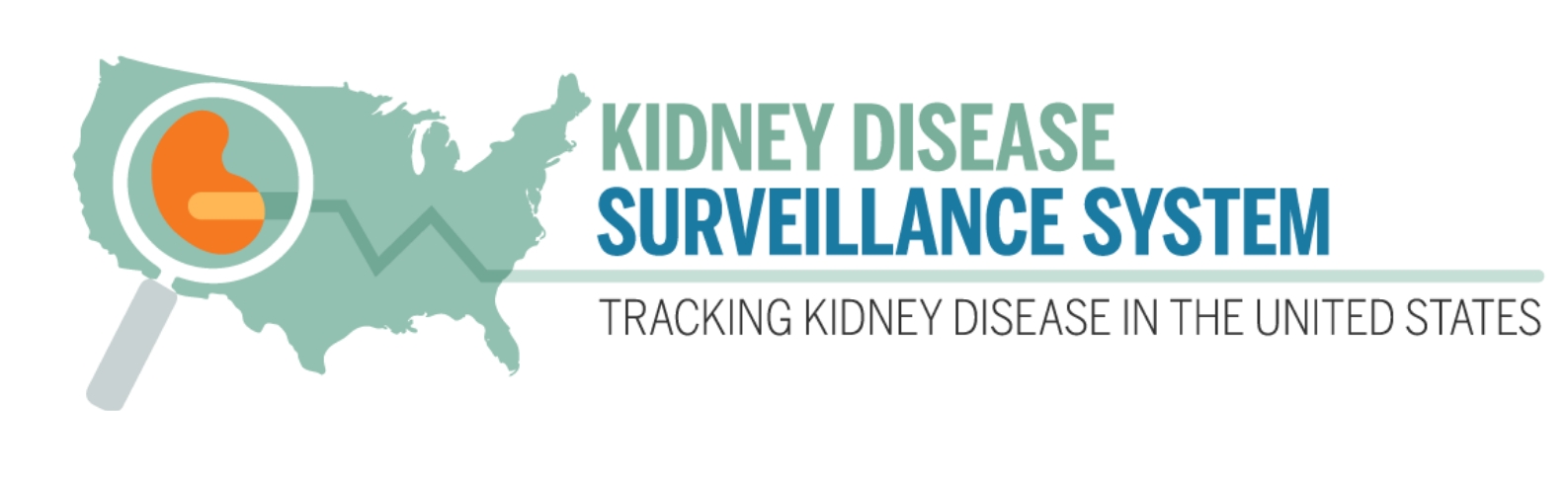 Trends in Combined Testing of Serum Creatinine and Albuminuria among Commercially Insured Patients with Diagnosed CKD
The prevalence of patients receiving combined serum creatinine and albuminuria (urine albumin and urine creatine) tests in the same calendar year was 18.7% in 2007 and 32.3% in 2020. The frequency of combined testing tended to be higher in older patients. Prevalence of combined testing was approximately twice as high in patients with diabetes than without diabetes. Patients with hypertension were approximately twice as likely to receive the combined testing than those without hypertension. Patients with CKD stage 4 received the highest prevalence of both tests.

Data Source: Clinformatics Commercial
https://nccd.cdc.gov/CKD/detail.aspx?Qnum=Q788
Trends in Combined Testing of Serum Creatinine and Albuminuria among Commercially Insured Patients with Diagnosed CKD, Overall
Trends in Combined Testing of Serum Creatinine and Albuminuria among Commercially Insured Patients with Diagnosed CKD, by Age
Trends in Combined Testing of Serum Creatinine and Albuminuria among Commercially Insured Patients with Diagnosed CKD, by Sex
Trends in Combined Testing of Serum Creatinine and Albuminuria among Commercially Insured Patients with Diagnosed CKD, by Race/Ethnicity
Trends in Combined Testing of Serum Creatinine and Albuminuria among Commercially Insured Patients with Diagnosed CKD, by CKD Stage
Trends in Combined Testing of Serum Creatinine and Albuminuria among Commercially Insured Patients with Diagnosed CKD, by Diabetes
Trends in Combined Testing of Serum Creatinine and Albuminuria among Commercially Insured Patients with Diagnosed CKD, by Hypertension